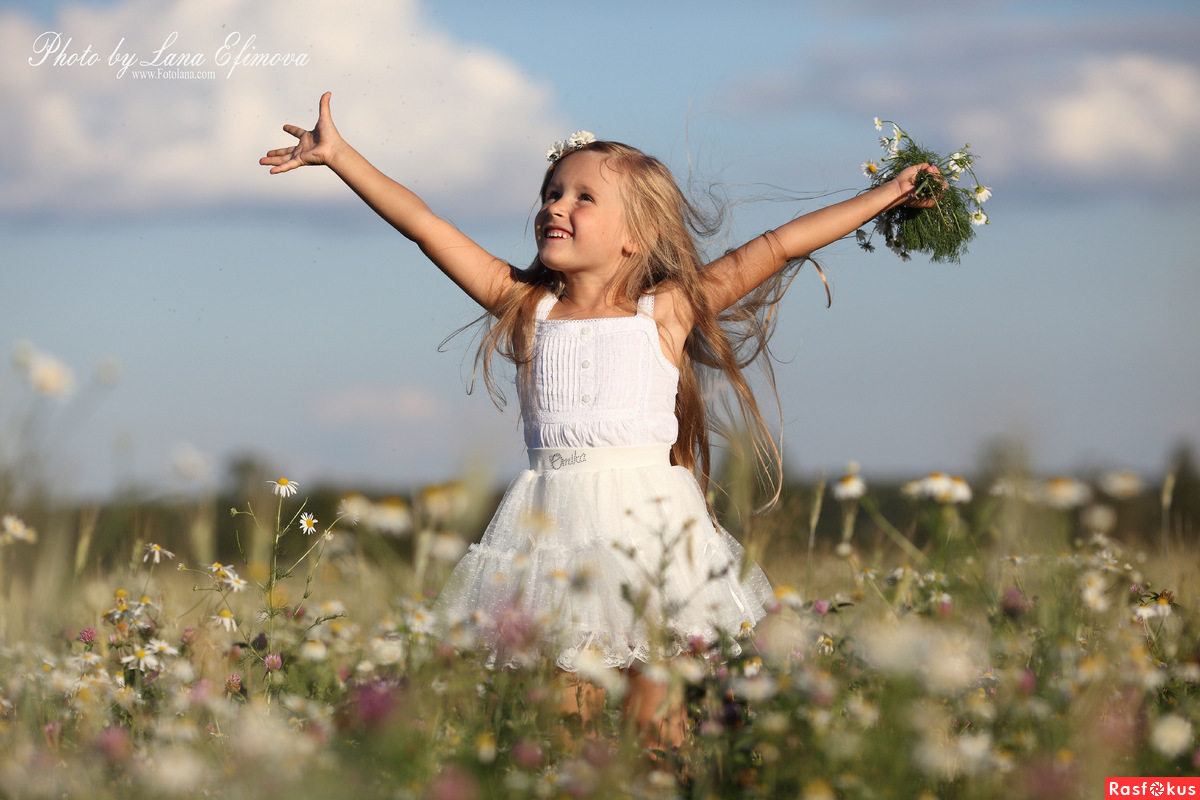 Welcome
to the Happy
Photo
Gallery!
Автор:
О. М. Степанова, 
учитель английского языка МБОУ «Чадукасинская ООШ» Красноармейского района 
Чувашской Республики
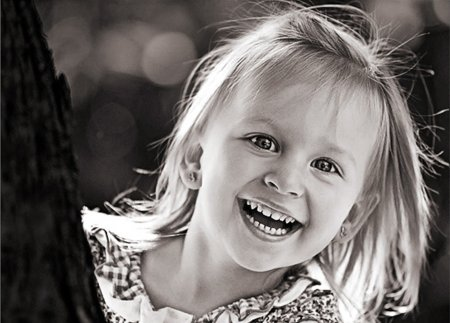 Children are the keys of paradise. 
Eric Hoffer
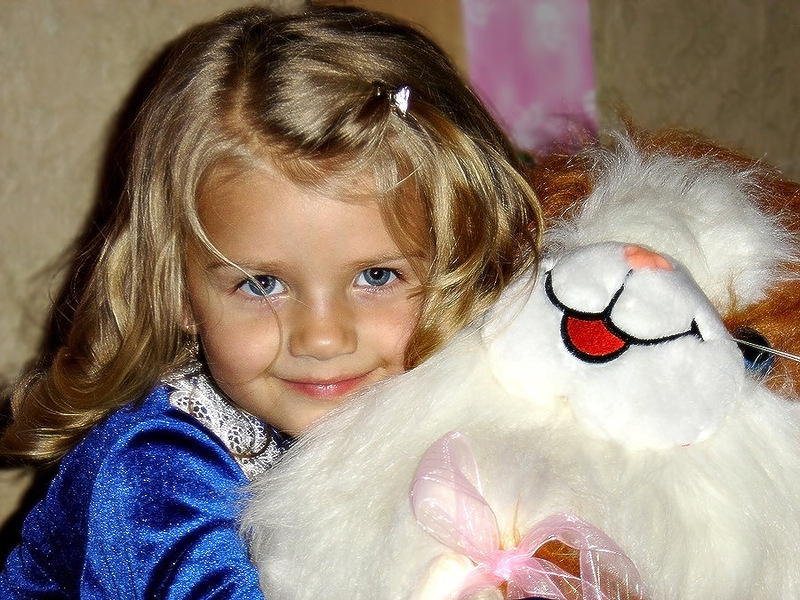 “If you want your children 
to be intelligent, read them fairy tales. If you want them to be more intelligent, read them more fairy tales.” ― Albert Einstein
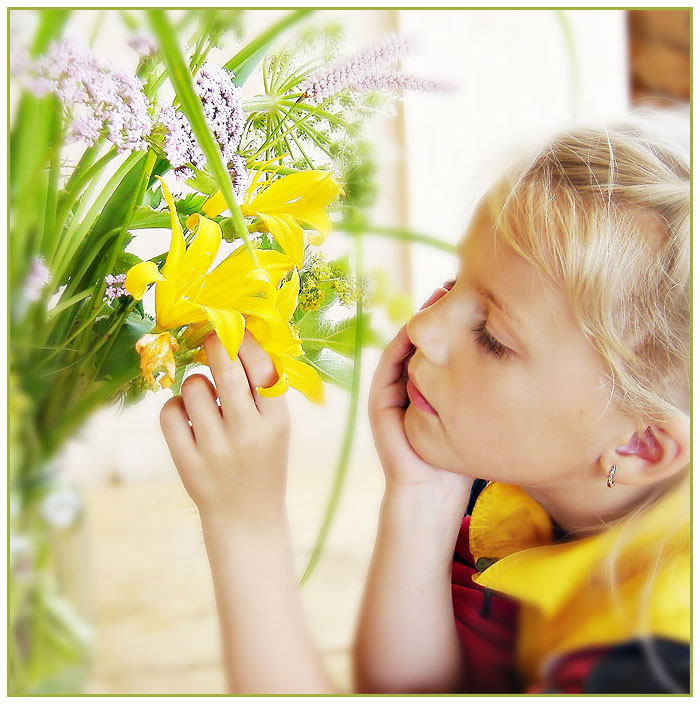 “The soul is healed by being with children.” ― Fyodor Dostoyevsky
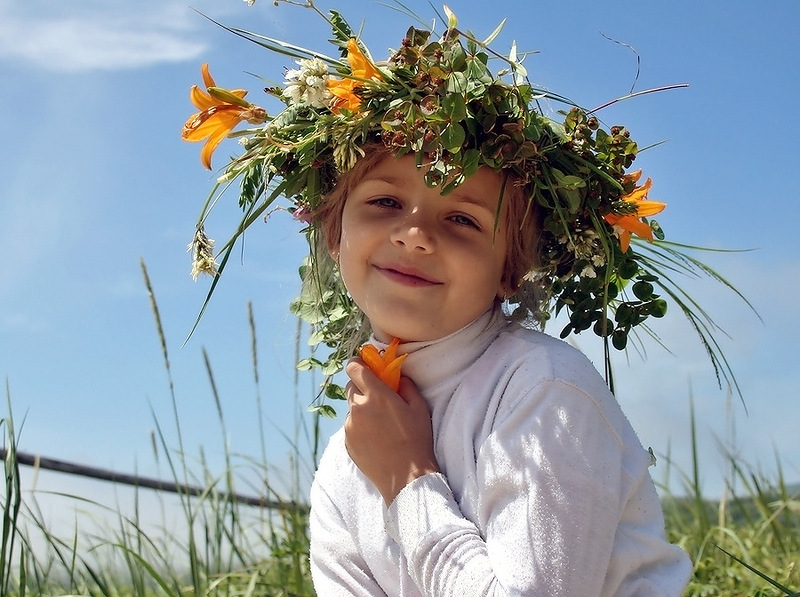 There are two kinds of travel: first class and with children. 
― Robert Benchley
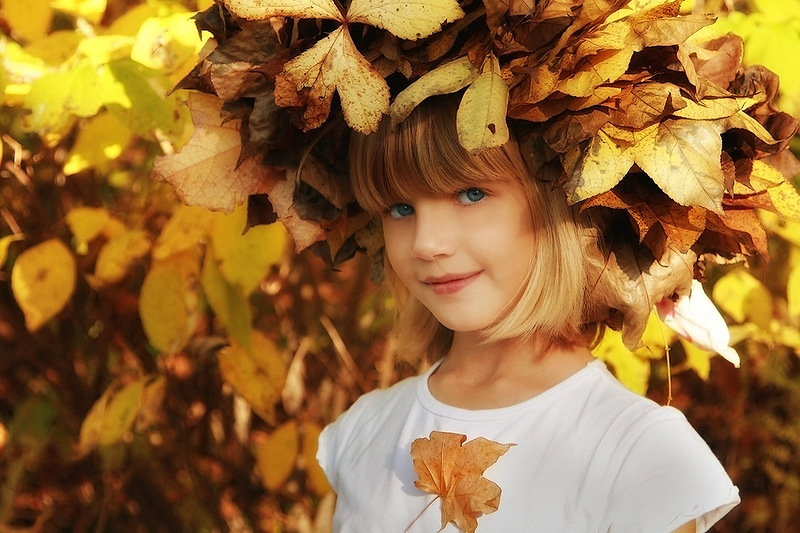 “Children are our greatest natural resource.” ― Herbert Hoover
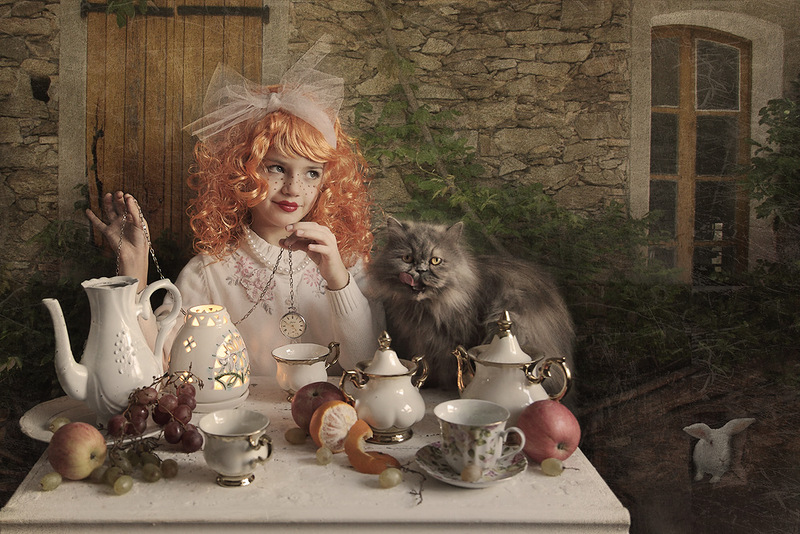 Your children need your presence more than your presents. 
Jesse Jackson
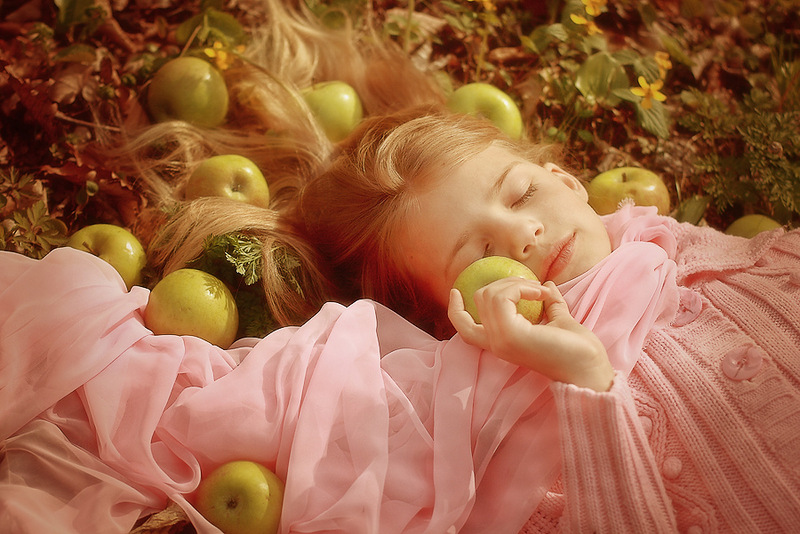 Always kiss your children goodnight -- even if they’re already asleep. 
H. Jackson Brown
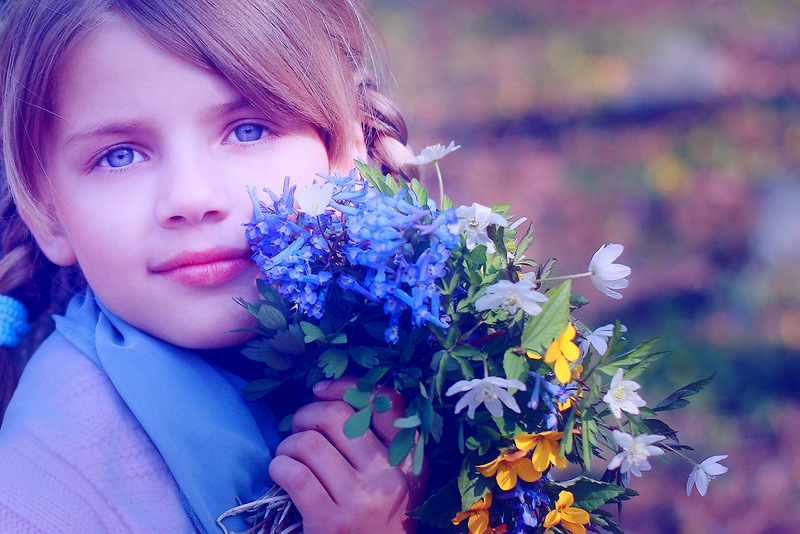 Children need models rather than critics.
Joseph Joubert
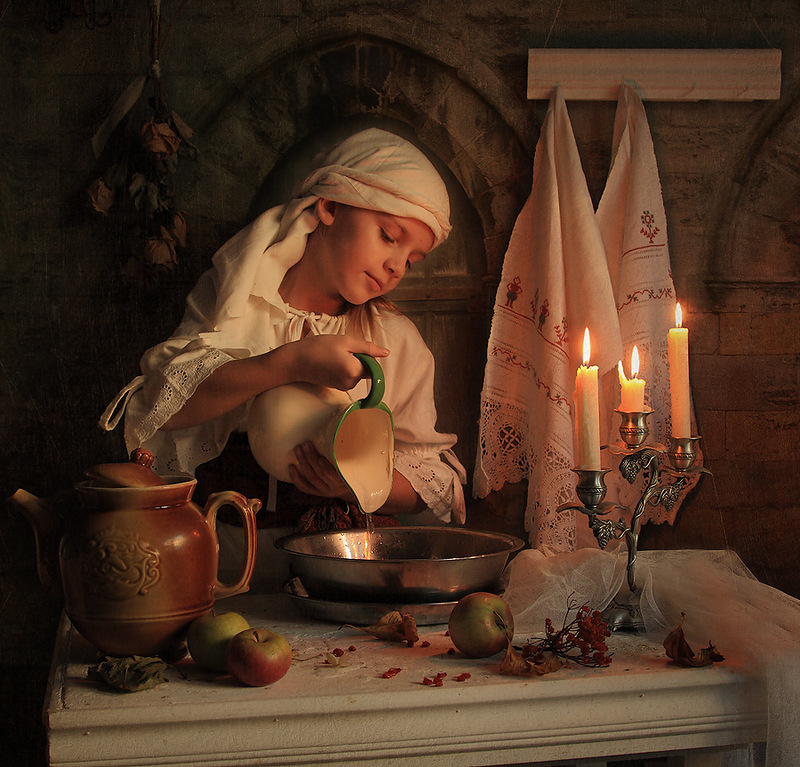 If you want children to keep their feet on the ground, put some responsibility on their shoulders. 

Abigail Van Buren
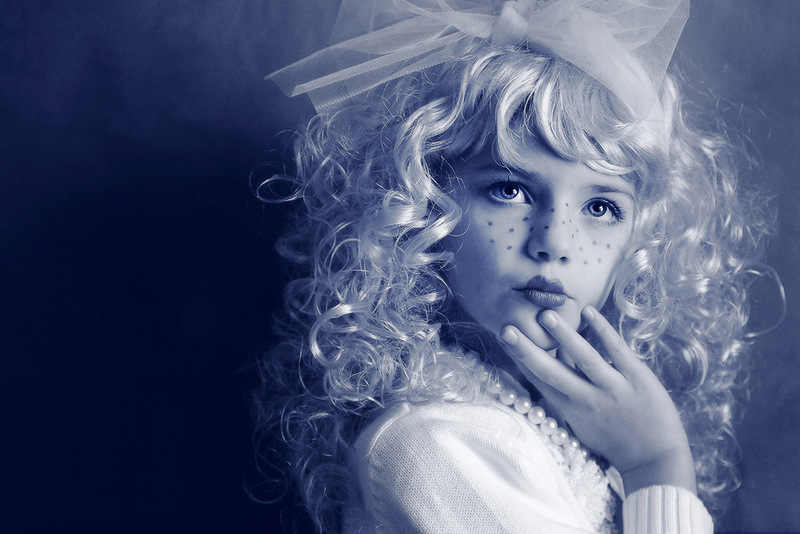 “Love children especially,
for they too are sinless like the angels; they live to soften and purify our hearts and, 
as it were,
to guide us.” Fyodor Dostoyevsky
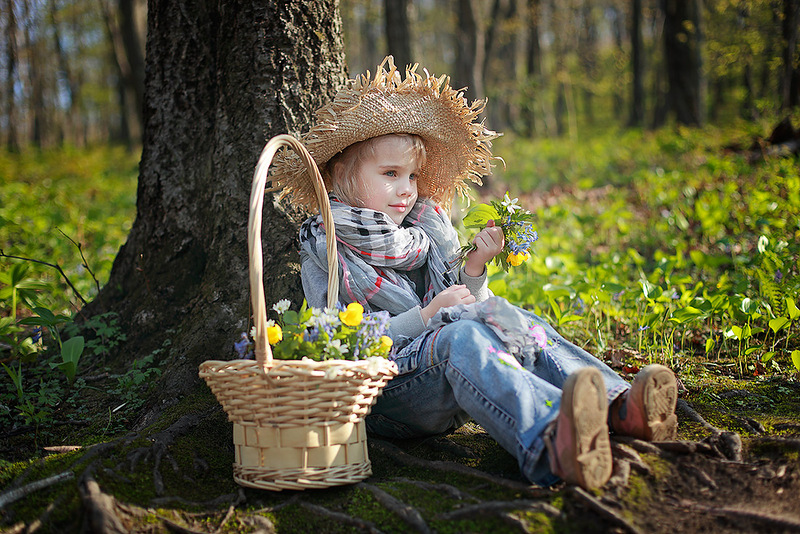 Give a child love, laughter and peace, not AIDS. 
Nelson Mandela
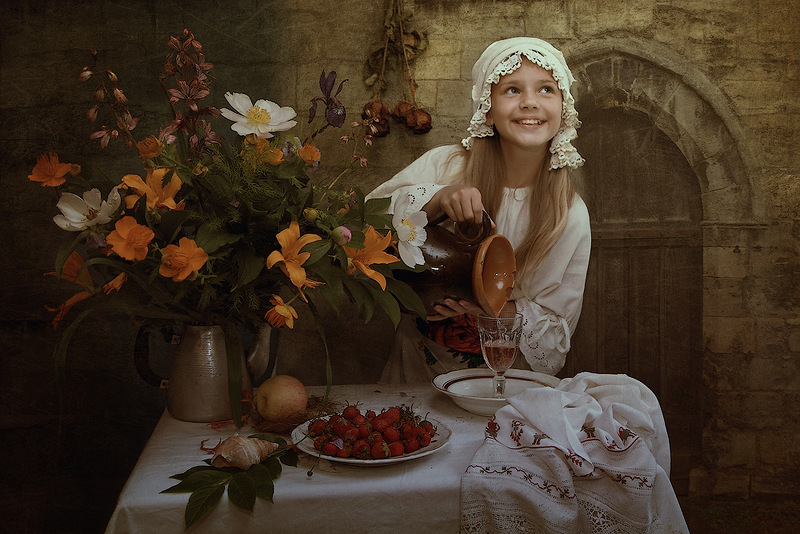 Children show me in their playful smiles the divine 
in everyone.

 Michael Jackson
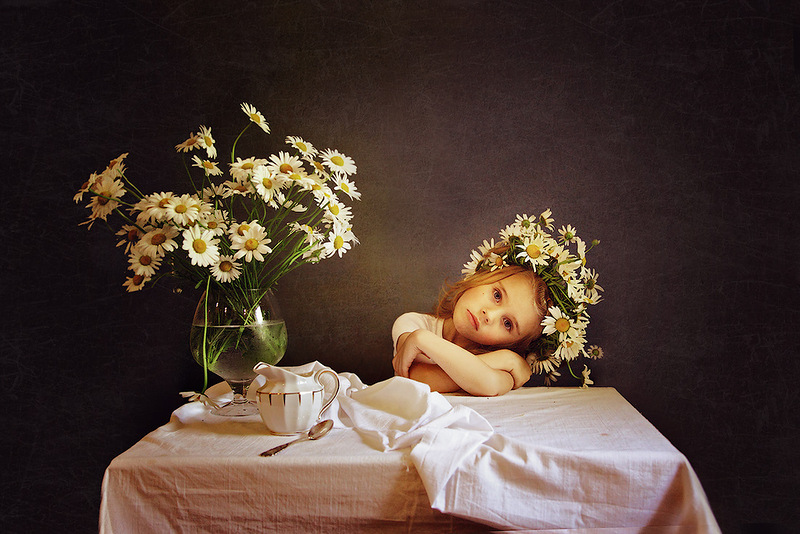 Children have more need of models than of critics. 
Carolyn Coats
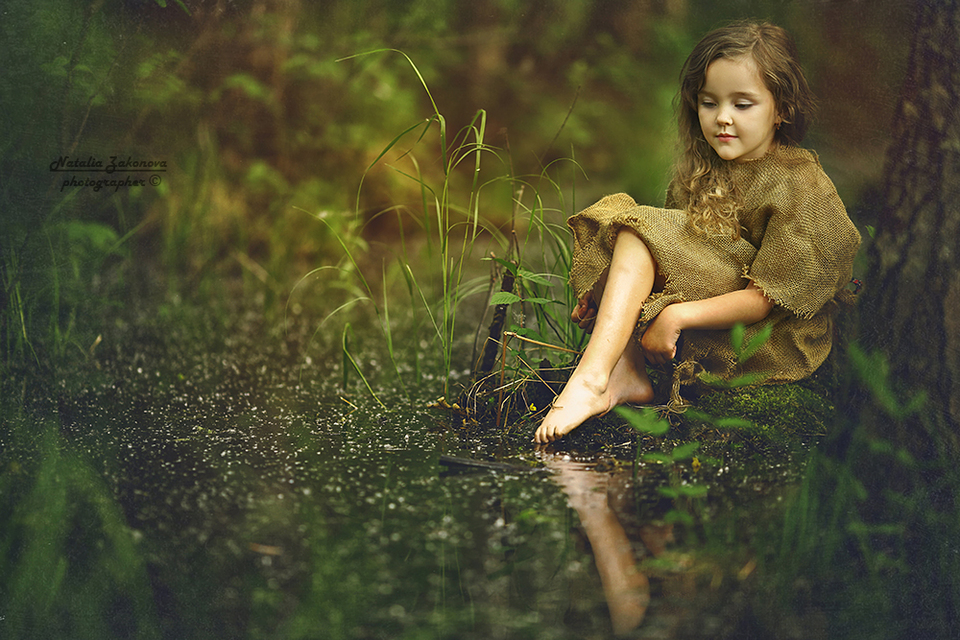 Hugs can do great amounts of good... especially for children.

Princess Diana
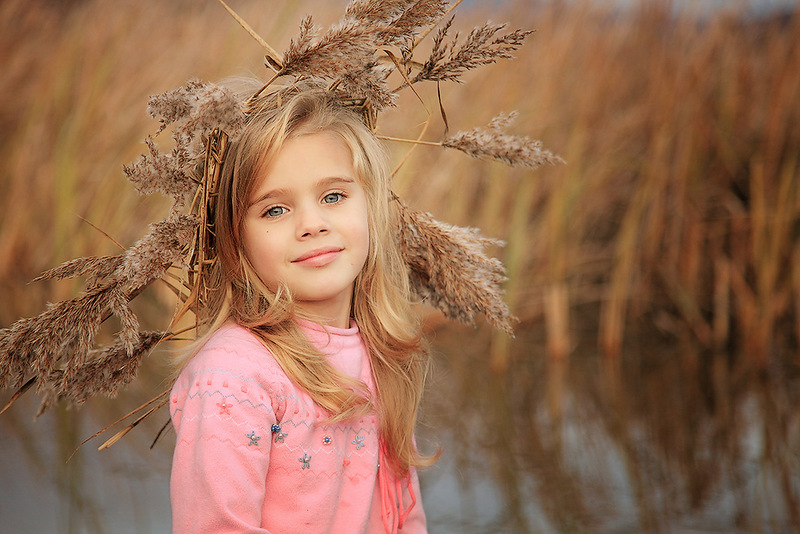 Every child walks into existence through the golden gate of love.

Beecher
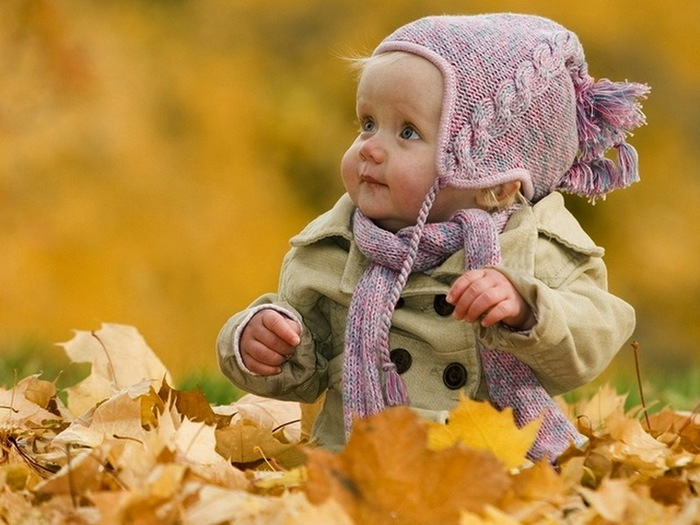 If we are to teach real peace in this world, and if we are to carry on a real war against war, we shall have to begin with the children.

Mohandas Gandhi
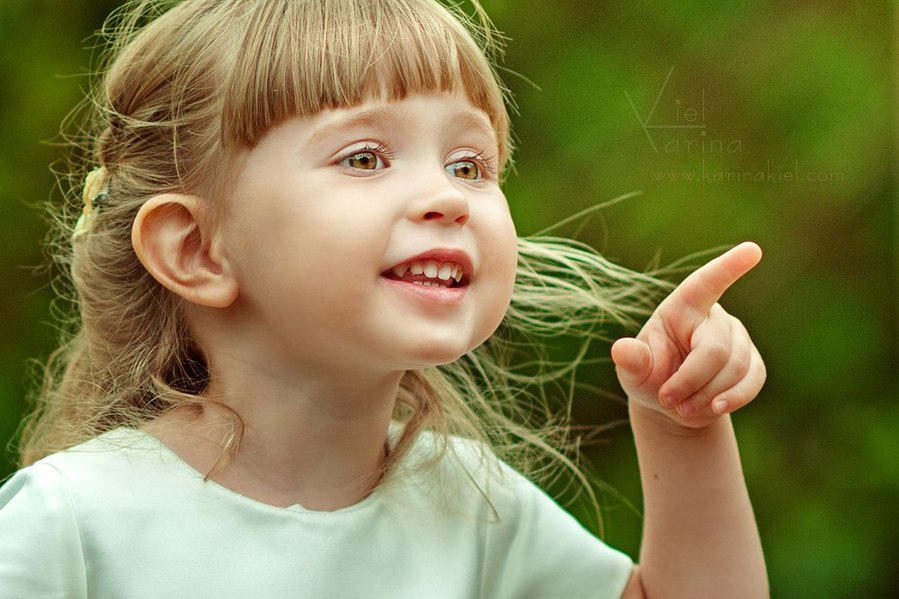 Children see magic because they look for it.
 Christopher Moore
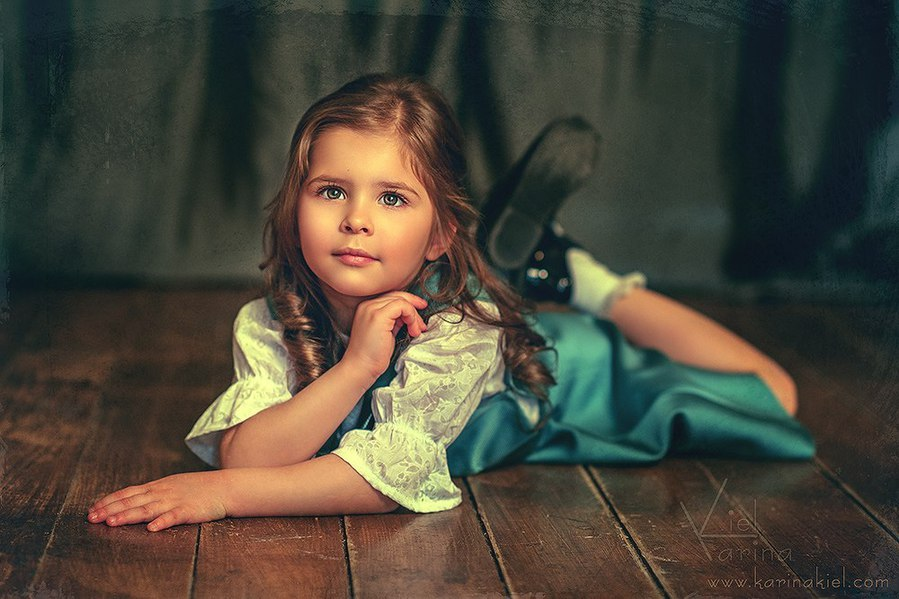 Every child is an artist. The problem is how to remain an artist once we grow up.

Pablo Picasso
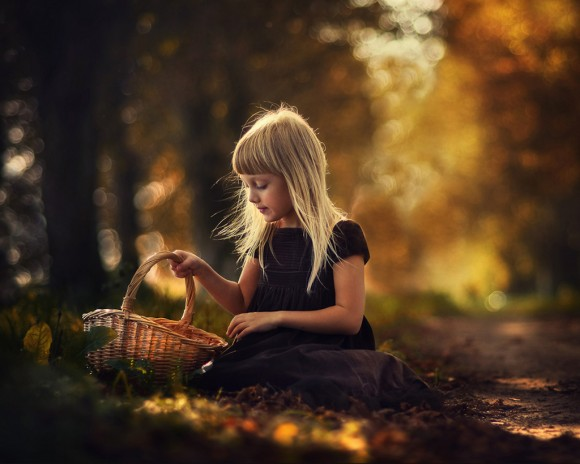 The child is both a hope and a promise for mankind.

Maria Montessori
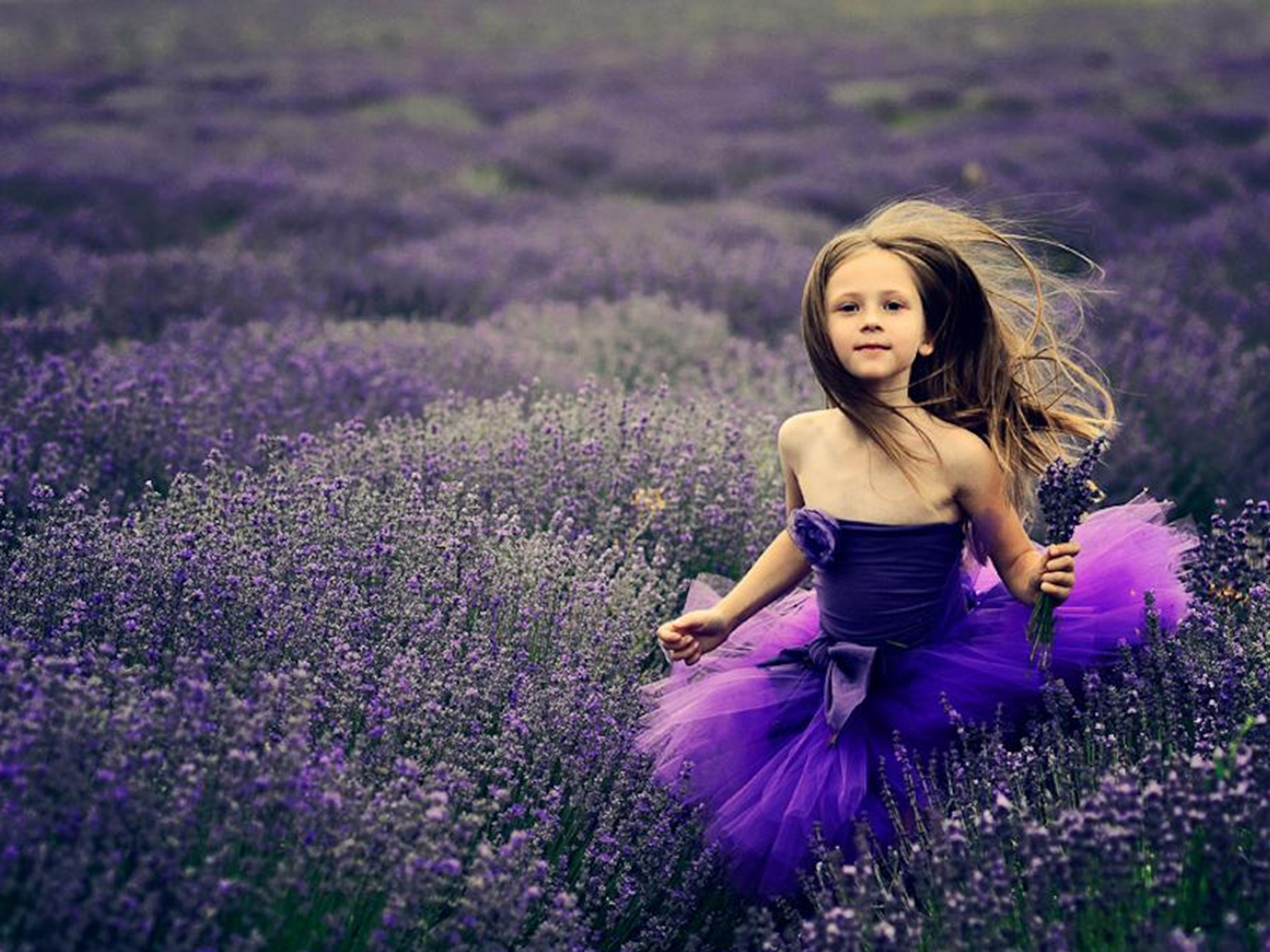 There are two lasting bequests we can give our children: One is roots. 
The other is wings. 

Hodding Carter, Jr.
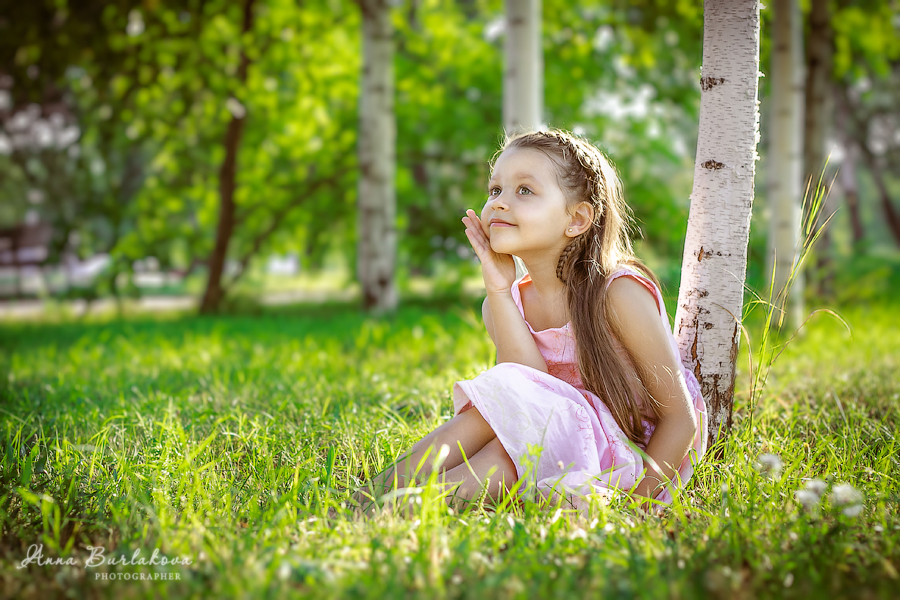 Thank you 
for visiting the photo Gallery!
You are always welcome!
http://rasfokus.ru/images/photos/medium/1bca50a512e17a7371754ab7f415e8f5.jpg
http://quotations.about.com/cs/inspirationquotes/a/Child2.htm
http://www.dailymontessori.com/maria-montessori-quotes/
http://img1.liveinternet.ru/images/attach/c/7/98/758/98758431_large_2.jpg
http://img1.liveinternet.ru/images/attach/c/8/99/46/99046493_large_4.jpg
http://lepser.ru/wp-content/uploads/2011/11/milye-deti-foto-big-27-580x464.jpg
http://www.compassion.com/child-advocacy/find-your-voice/famous-quotes/
https://www.goodreads.com/quotes/tag/children?page=12
http://www.liveinternet.ru/users/perooo/post331675765/
http://www.porjati.ru/uploads/posts/2013-09/thumbs/1379673107_our_children_011.jpg
http://poziruy.ru/wp-content/uploads/2013/05/poziruy-ideya-dlya-detskoj-fotosessii-01.jpg
Источники: